Actualización Natación 30/09
Natación SuperSprint
1 vuelta de 250 m
Distancia hasta T1 – 250 metros
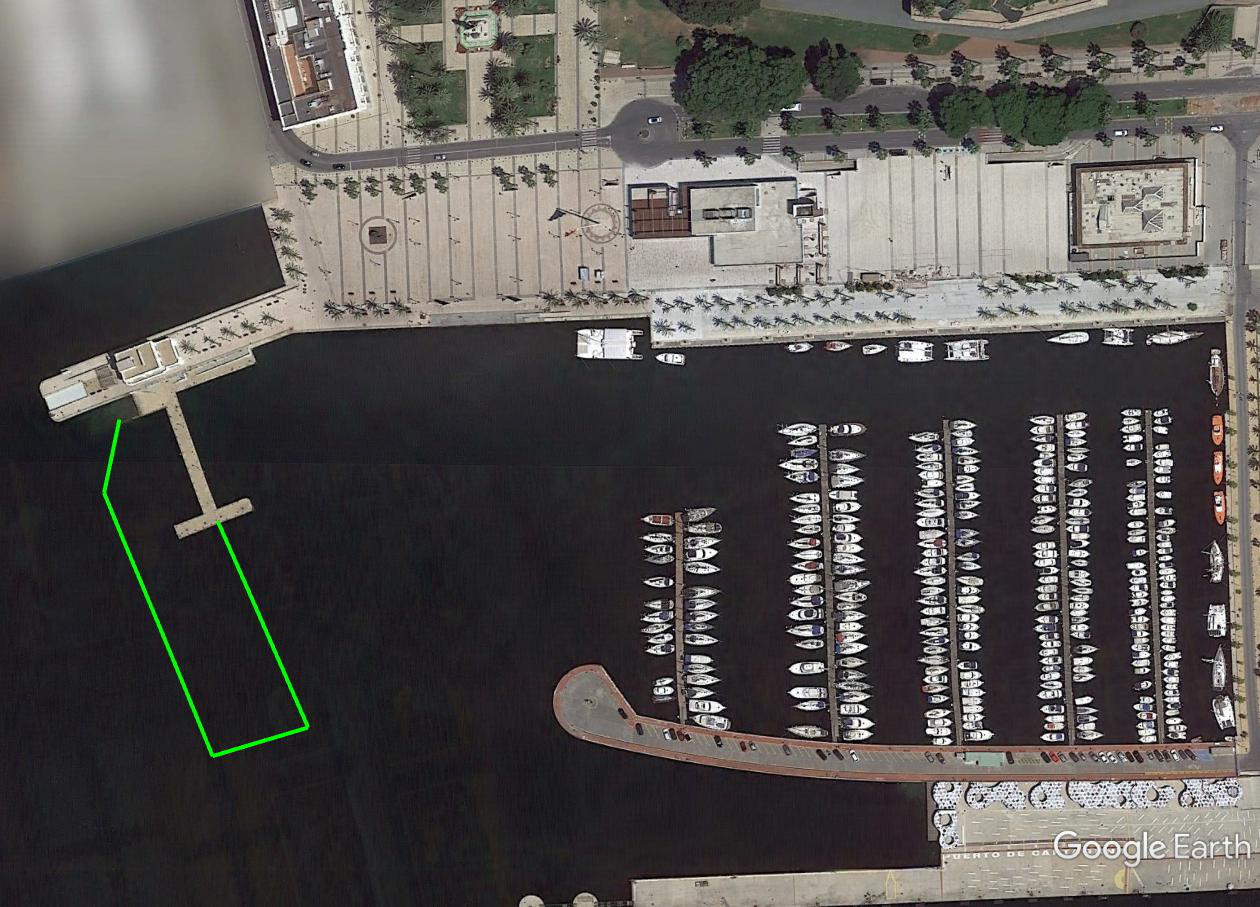 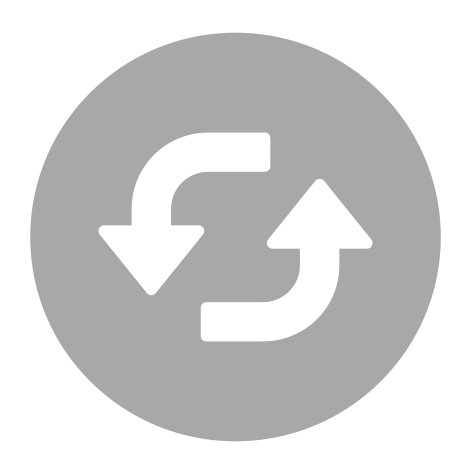 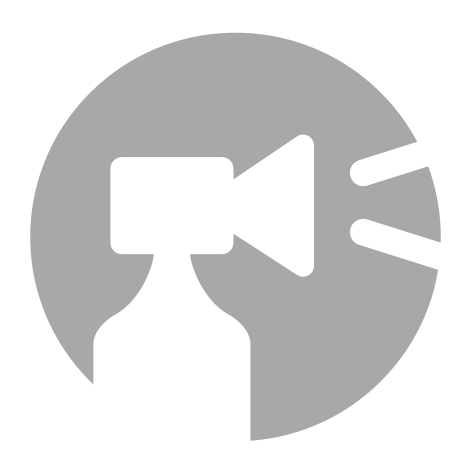 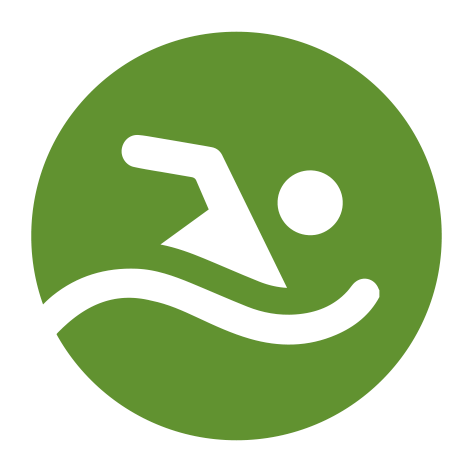 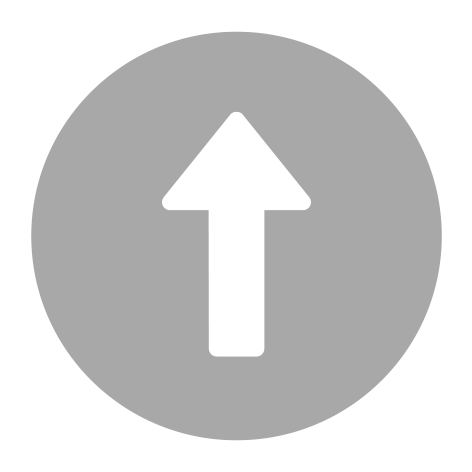 Natación Sprint
1 vuelta de 750 m
Distancia hasta T1 – 120 metros
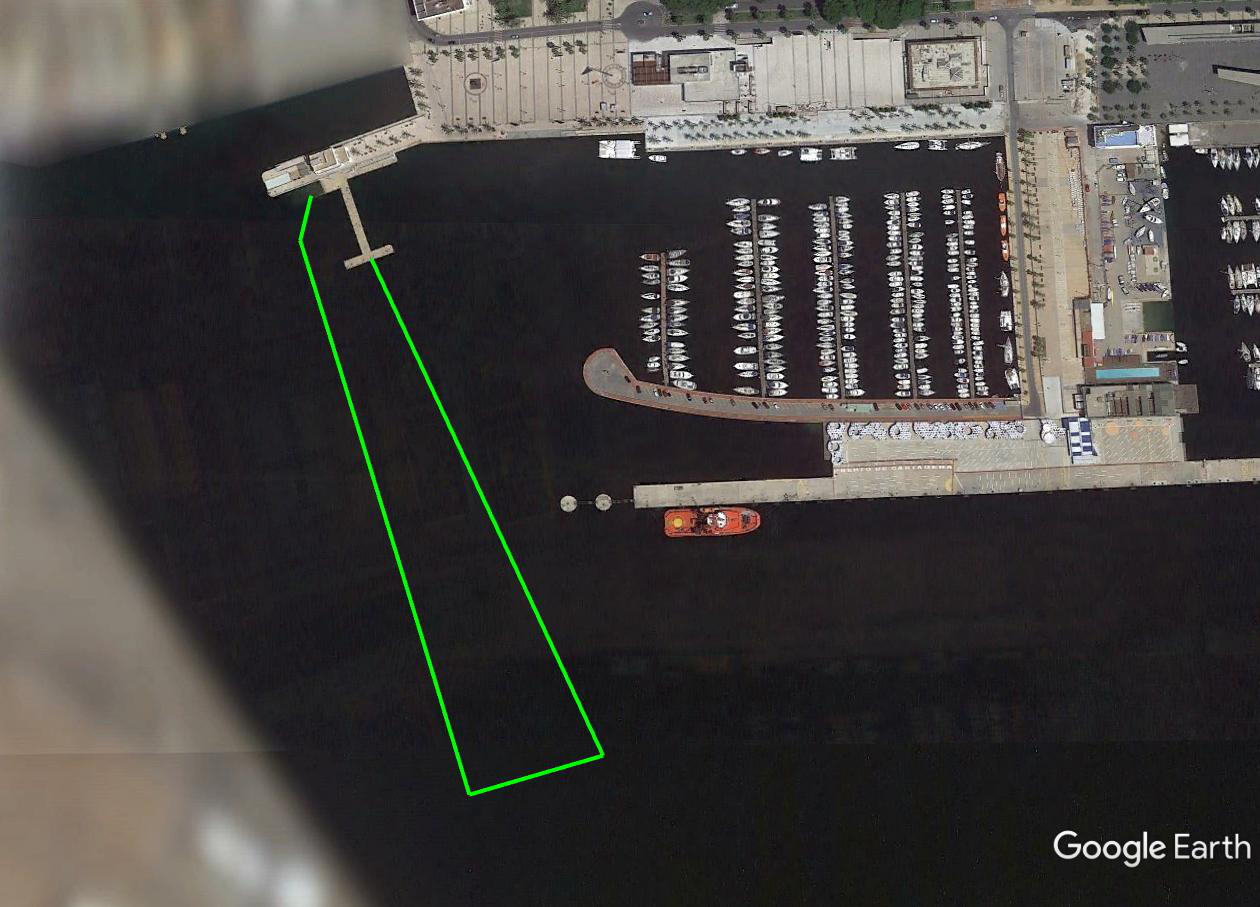 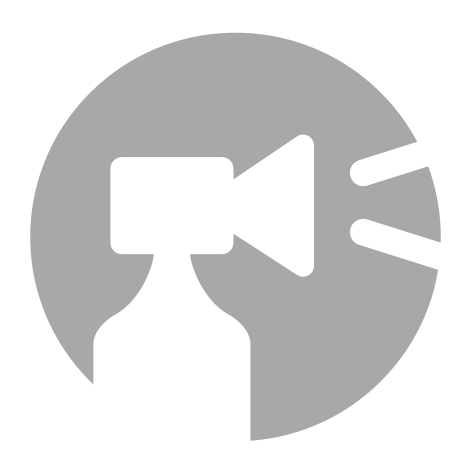 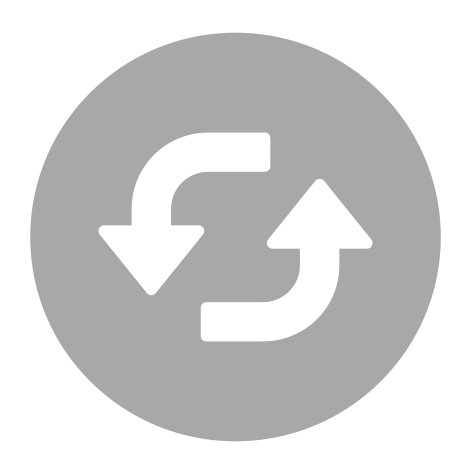 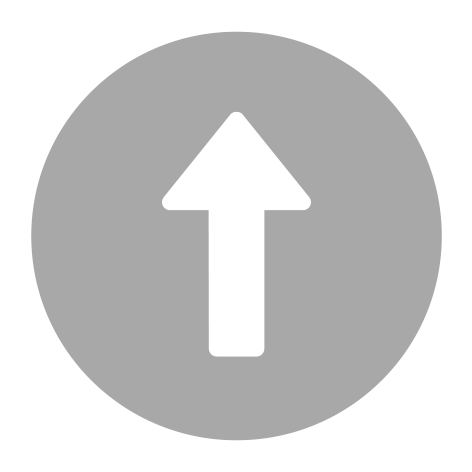 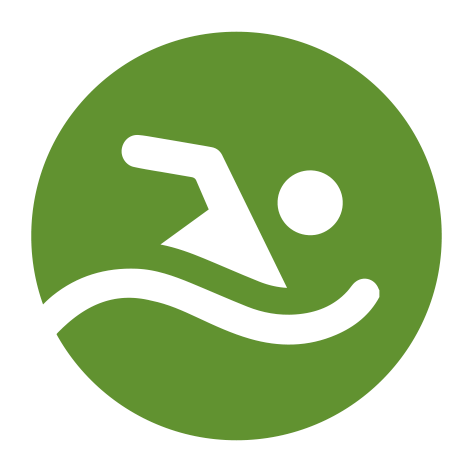 Natación Inclusivo
1 vuelta de 150 m
Distancia hasta T1 – 120 metros
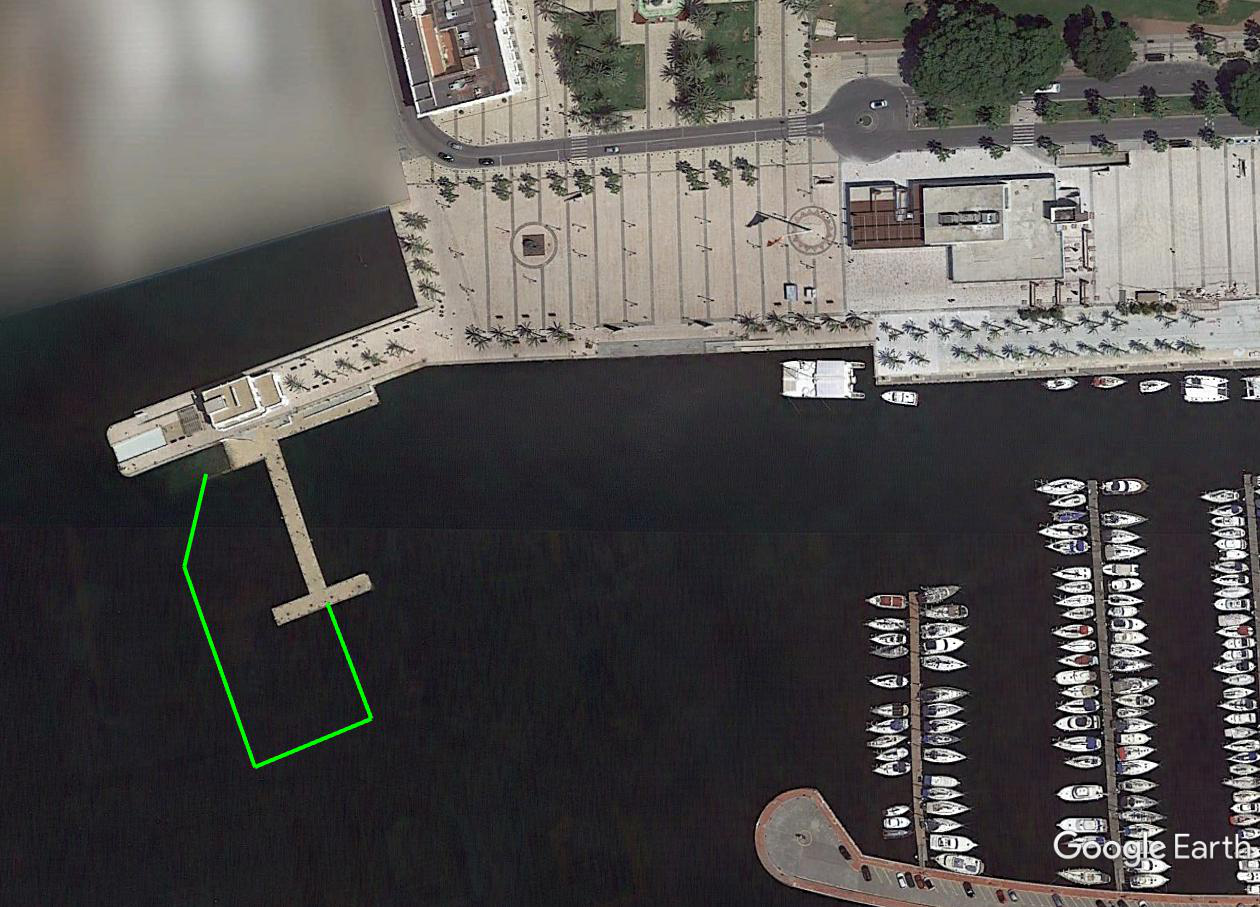 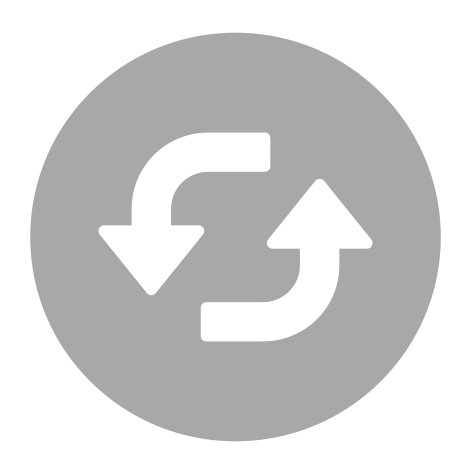 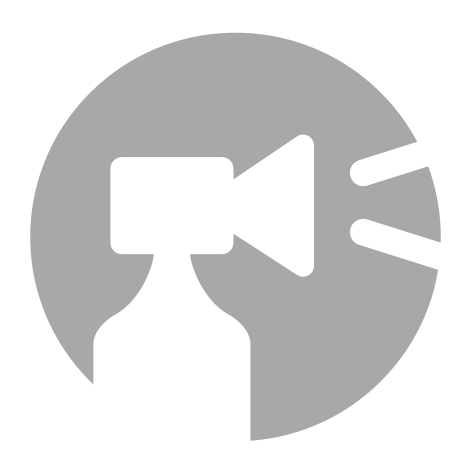 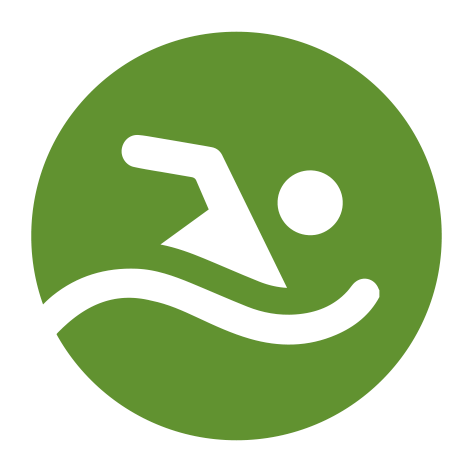 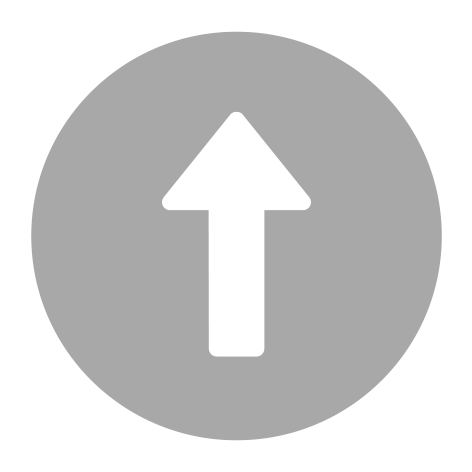